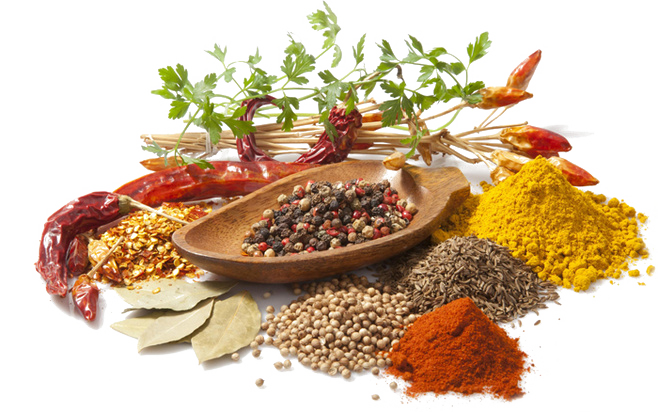 THE TEACHER SPEAKING LESSON PUBLIC CLASS PPT
关注食品安全  保障身体健康
Please replace text, click add relevant headline, modify the text content, also can copy your content to this directly. Please replace text, click add relevant headline, modify the text content, also can copy your content to this directly. Please replace text, click add relevant headline, modify the text content, also can copy your content to this directly.
目 录
点击添加标题
1
这里输入简单的文字概述这里输入简单的文字概述
点击添加标题
2
这里输入简单的文字概述这里输入简单的文字概述
点击添加标题
3
这里输入简单的文字概述这里输入简单的文字概述
点击添加标题
4
这里输入简单的文字概述这里输入简单的文字概述
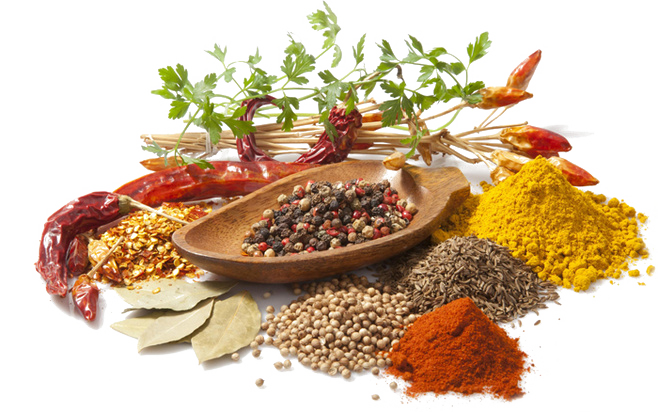 点击添加标题
这里输入简单的文字概述这里输入简单的文字概述这里输入简单的文字概述这里输入简单的文字概述
添加标题
您的内容打在这里您的内容打在这里，或者通过复制您的文本后，在此框中选择粘贴，并选择只保留文字。
添加标题
您的内容打在这里您的内容打在这里或者通过复制您的文本后，在此框中选择粘贴，并选择只保留文字
添加标题
您的内容打在这里您的内容打在这里，或者通过复制您的文本后，在此框中选择粘贴，并选择只保留文字。
添加标题
您的内容打在这里您的内容打在这里或者通过复制您的文本后，在此框中选择粘贴，并选择只保留文字
C
B
D
A
E
2016
2017
2018
2019
2020
点击输入详细文本内容，点击输入详细的文本内容，点击输入详细的文本内容。
点击输入详细文本内容，点击输入详细的文本内容，点击输入详细的文本内容。
点击输入详细文本内容，点击输入详细的文本内容，点击输入详细的文本内容。
点击输入详细文本内容，点击输入详细的文本内容，点击输入详细的文本内容。
点击输入详细文本内容，点击输入详细的文本内容，点击输入详细的文本内容。
此处添加详细文本描述，建议与标题相关并符合整体语言风格，语言描述尽量简洁生动。
此处添加详细文本描述，建议与标题相关并符合整体语言风格，语言描述尽量简洁生动。
添加标题
添加标题
添加标题
添加标题
此处添加详细文本描述，建议与标题相关并符合整体语言风格，语言描述尽量简洁生动。
此处添加详细文本描述，建议与标题相关并符合整体语言风格，语言描述尽量简洁生动。
A
C
单击添加标题
B
B
此处添加详细文本描述，建议与标题相关并符合整体语言风格，语言描述尽量简洁生动。
A
单击添加标题
C
此处添加详细文本描述，建议与标题相关并符合整体语言风格，语言描述尽量简洁生动。
单击添加标题
此处添加详细文本描述，建议与标题相关并符合整体语言风格，语言描述尽量简洁生动。 单击此处添加标题
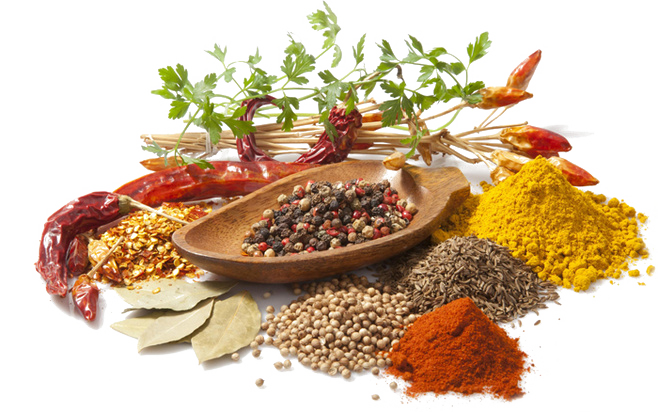 点击添加标题
这里输入简单的文字概述这里输入简单的文字概述这里输入简单的文字概述这里输入简单的文字概述
添加标题
添加标题
添加标题
05
添加标题
04
添加标题
03
02
01
添加标题

此处添加详细文本描述，建议与标题相关
添加标题

此处添加详细文本描述，建议与标题相关
添加标题

此处添加详细文本描述，建议与标题相关
添加标题

此处添加详细文本描述，建议与标题相关
.
添加标题

此处添加详细文本描述，建议与标题相关
04
单击添加标题
单击添加标题
01
Q1
Q2
Q3
Q4
03
单击添加标题
此处添加详细文本描述，建议与标题相关并符合整体语言风格此处添加详细文本描述，建议与标题相关并符合整体语言风格
单击添加标题
单击添加标题
02
单击编辑标题
01
02
单击编辑标题
单击此处可编辑内容，根据您的需要自由拉伸文本框大小
单击此处可编辑内容，根据您的需要自由拉伸文本框大小
单击编辑标题
06
03
单击编辑标题
单击编辑标题
单击此处可编辑内容，根据您的需要自由拉伸文本框大小
单击此处可编辑内容，根据您的需要自由拉伸文本框大小
05
04
单击编辑标题
单击编辑标题
单击此处可编辑内容，根据您的需要自由拉伸文本框大小
单击此处可编辑内容，根据您的需要自由拉伸文本框大小
单击添加标题
此处添加详细文本描述，建议与标题相关并符合整体语言风格，语言描述尽量简洁。此处添加详细文本描述，建议与标题相关并符合整体语言风格此处添加详细文本描述

此处添加详细文本描述，建议与标题相关并符合整体语言风格，语言描述尽量简洁。此处添加详细文本描述
100%
80%
60%
40%
20%
单击添加标题
单击添加标题
单击添加标题
单击添加标题
单击添加标题
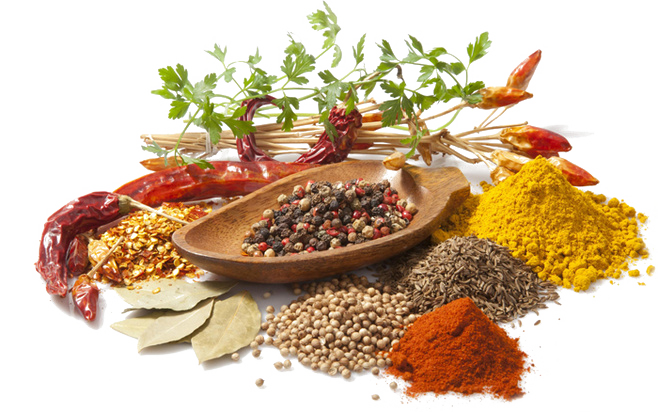 点击添加标题
这里输入简单的文字概述这里输入简单的文字概述这里输入简单的文字概述这里输入简单的文字概述
添加标题
添加标题
添加标题
您的内容打在这里您的内容打在这里，或者通过复制您的文本后，在此框中选择粘贴，并选择只保留文字。
您的内容打在这里您的内容打在这里，或者通过复制您的文本后，在此框中选择粘贴，并选择只保留文字。
您的内容打在这里您的内容打在这里，或者通过复制您的文本后，在此框中选择粘贴，并选择只保留文字。
您的内容打在这里，或者通过复制您的文本后，在此框中选择粘贴，并选择只保留文字。您的内容打在这里您的内容打在这里，或者通过复制您的文本后，在此框中选择粘贴，并选择只保留文字。您的内容打在这里，或者通过复制您的文本后，在此框中选择粘贴，并选择只保留文字。您的内容打在这里您的内容打在这里，或者通过复制您的文本后，在此框中选择粘贴，并选择只保留文字。
单击添加标题
此处添加详细文本描述，建议与标题相关并符合整体语言风格
单击添加标题
此处添加详细文本描述，建议与标题相关并符合整体语言风格
单击添加标题
此处添加详细文本描述，建议与标题相关并符合整体语言风格
单击添加标题
此处添加详细文本描述，建议与标题相关并符合整体语言风格
单击添加标题
点击输入详细的内容文本，点击输入详细的内容文本
单击添加标题
点击输入详细的内容文本，点击输入详细的内容文本。
单击添加标题
点击输入详细的内容文本，点击输入详细的内容文本
单击添加标题
点击输入详细的内容文本，点击输入详细的内容文本。
单击添加标题
点击输入详细的内容文本，点击输入详细的内容文本
单击添加标题
单击添加标题
点击输入详细的内容文本，点击输入详细的内容文本。
单击添加标题
点击输入详细的内容文本，点击输入详细的内容文本
单击添加标题
点击输入详细的内容文本，点击输入详细的内容文本。
单击添加标题
此处添加详细文本描述，建议与标题相关并符合整体语言风格，语言描述尽量简洁生动。
此处添加详细文本描述，建议与标题相关并符合整体语言风格，语言描述尽量简洁生动。
单击添加标题
此处添加详细文本描述，建议与标题相关并符合整体语言风格，语言描述尽量简洁生动。
此处添加详细文本描述，建议与标题相关并符合整体语言风格，语言描述尽量简洁生动。
添加标题
添加标题
添加标题
85%
添加您的标题
您的内容打在这里，或者通过复制您的文本后，在此框中选择粘贴，并选择只保留文字。您的内容打在这里您的内容打在这里，或者通过复制您的文本后，在此框中选择粘贴，并选择只保留文字。您的内容打在这里，或者通过复制您的文本后，在此框中选择粘贴，并选择只保留文字。您的内容打在这里您的内容打在这里，或者通过复制您的文本后，在此框中选择粘贴，并选择只保留文字。
添加标题
添加标题
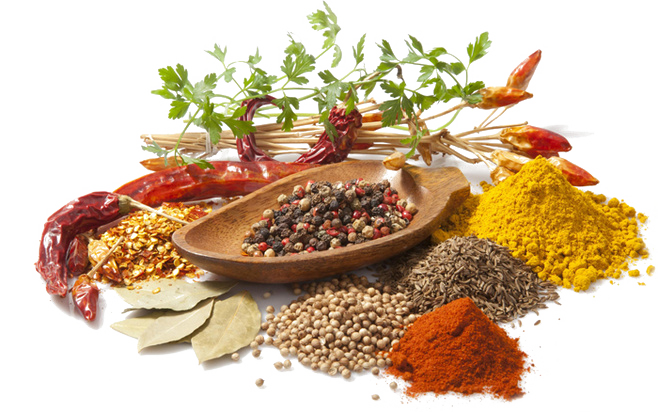 点击添加标题
这里输入简单的文字概述这里输入简单的文字概述这里输入简单的文字概述这里输入简单的文字概述
添加标题
您的内容打在这里您的内容打在这里，或者通过复制您的文本后，在此框中选择粘贴
添加标题
您的内容打在这里您的内容打在这里，或者通过复制您的文本后，在此框中选择粘贴
添加标题
您的内容打在这里您的内容打在这里，或者通过复制您的文本后，在此框中选择粘贴
添加标题
您的内容打在这里您的内容打在这里，或者通过复制您的文本后，在此框中选择粘贴
添加标题
您的内容打在这里您的内容打在这里，或者通过复制您的文本后，在此框中选择粘贴
添加标题
您的内容打在这里您的内容打在这里，或者通过复制您的文本后，在此框中选择粘贴
TEXT
CONTENTS HERE
在此添加标题
此处添加详细文本描述，建议与标题相关并符合整体语言风格。
此处添加详细文本描述，建议与标题相关并符合整体语言风格。
此处添加详细文本描述，建议与标题相关并符合整体语言风格。
TEXT
CONTENTS HERE
TEXT
CONTENTS HERE
此处添加详细文本描述，建议与标题相关并符合整体语言风格。此处添加详细文本描述，建议与标题相关并符合整体语言风格。
文字内容
请替换文字内容，点击添加相关标题文字，修改文字内容，也可以直接复制你的内容到此。请替换文字内容，点击添加相关标题文字，修改文字内容，也可以直接复制你的内容到此。请替换文字内容，点击添加相关标题文字，修改文字内容，也可以直接复制你的内容到此。请替换文字内容，点击添加相关标题文字，修改文字内容，
文字内容
请替换文字内容，点击添加相关标题文字，修改文字内容，也可以直接复制你的内容到此。请替换文字内容，点击添加相关标题文字，修改文字内容，也可以直接复制你的内容到此。请替换文字内容，点击添加相关标题文字，修改文字内容，也可以直接复制你的内容到此。请替换文字内容，点击添加相关标题文字，修改文字内容，
单击编辑标题
单击编辑标题
单击编辑标题
单击此处可编辑内容，根据您的需要自由拉伸文本框大小
单击此处可编辑内容，根据您的需要自由拉伸文本框大小
单击此处可编辑内容，根据您的需要自由拉伸文本框大小
单击此处编辑您要的内容，建议您在展示时采用微软雅黑字体，本模版所有图形线条及其相应素材均可自由编辑、改色、替换。更多使用说明和作品请详阅模版最末的使用手册。
在此录入上述图表的综合描述说明，在此录入上述图表的综合描述说明。在此录入上述图表的综合描述说明，在此录入上述图表的综合描述说明。在此录入上述图表的综合描述说明，在此录入上述图表的综合描述说明。
单击添加标题
单击添加标题
单击添加标题
在此录入上述图表的综合描述说明，在此录入上述图表的综合描述说明。
在此录入上述图表的综合描述说明，在此录入上述图表的综合描述说明。
在此录入上述图表的综合描述说明，在此录入上述图表的综合描述说明。
单击添加标题
48%
32%
20%
单击添加标题
25%
25%
50%
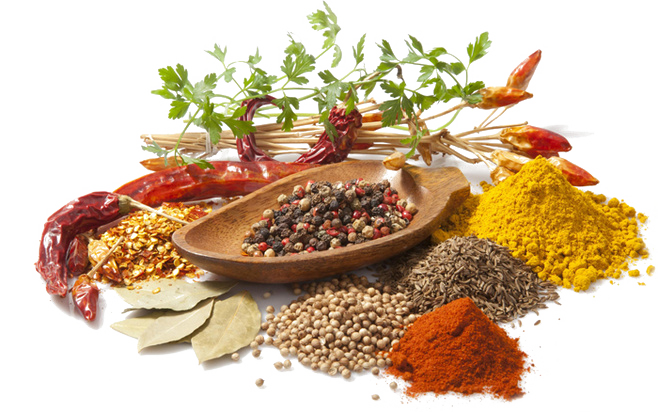 THE TEACHER SPEAKING LESSON PUBLIC CLASS PPT
演讲完毕    谢谢您的观看
Please replace text, click add relevant headline, modify the text content, also can copy your content to this directly. Please replace text, click add relevant headline, modify the text content, also can copy your content to this directly. Please replace text, click add relevant headline, modify the text content, also can copy your content to this directly.
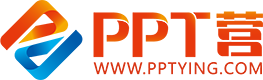 10000+套精品PPT模板全部免费下载
PPT营
www.pptying.com
[Speaker Notes: 模板来自于 https://www.pptying.com    【PPT营】]